Конспект занятия
 по природному миру во второй младшей группе 
на тему: «Сравнение дерева и кустарника»
Выполнила:
воспитатель 9 группы
Макушкина Ю.И.
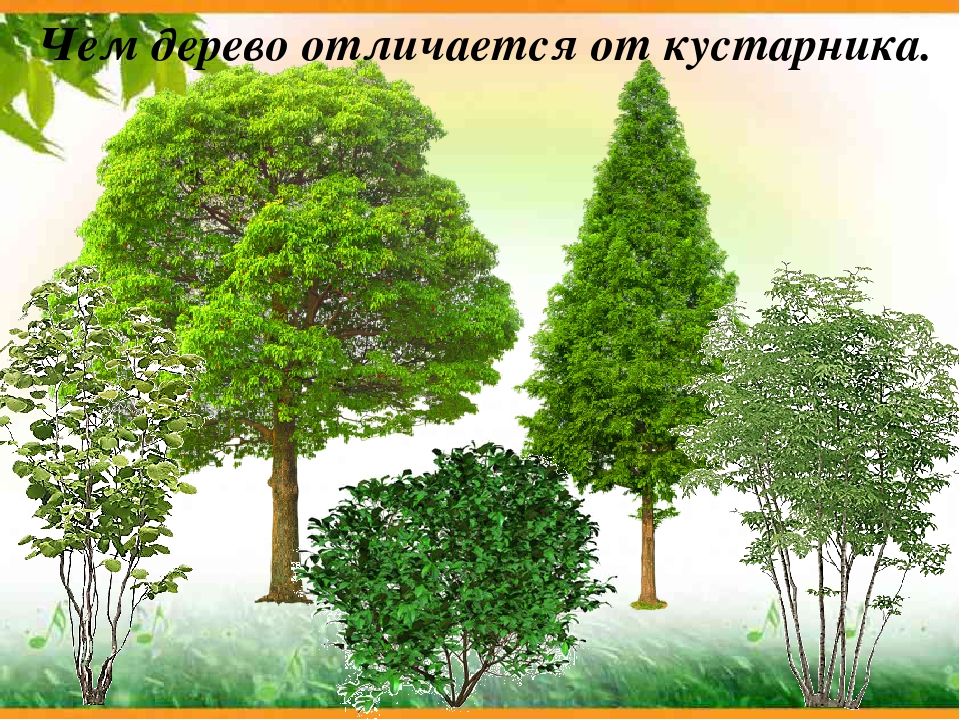 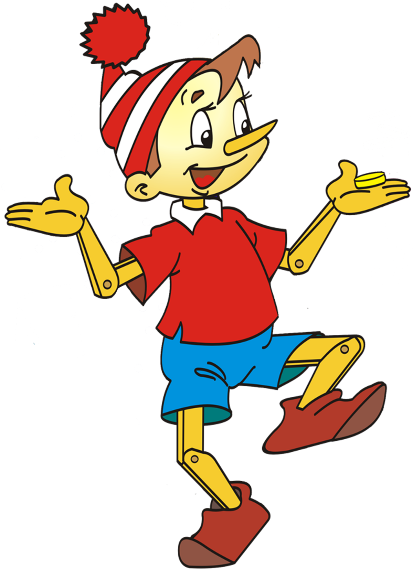 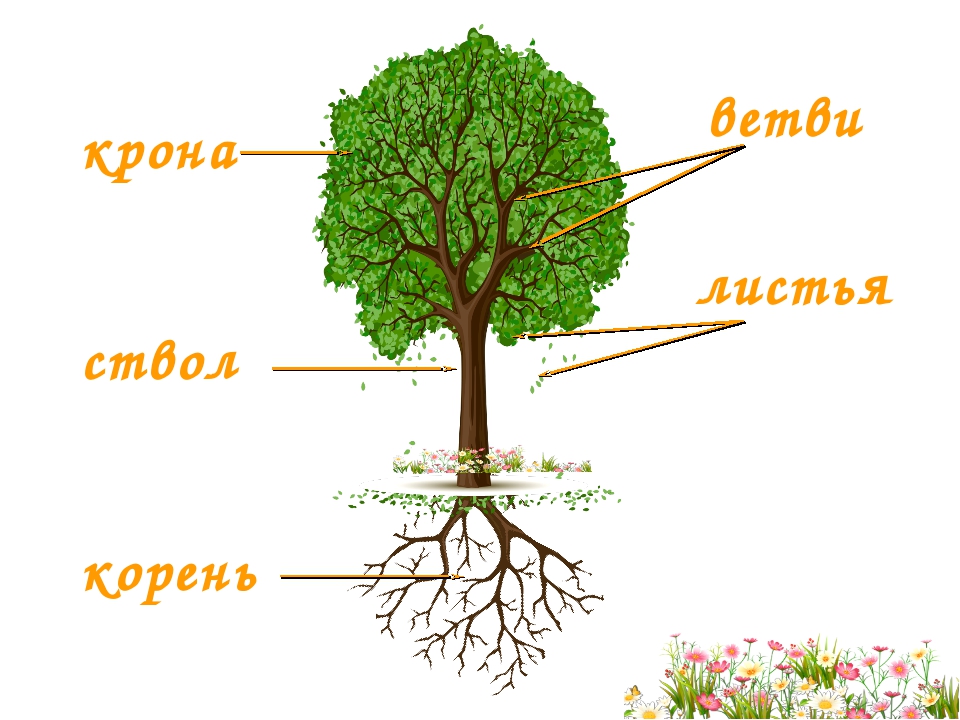 дерево
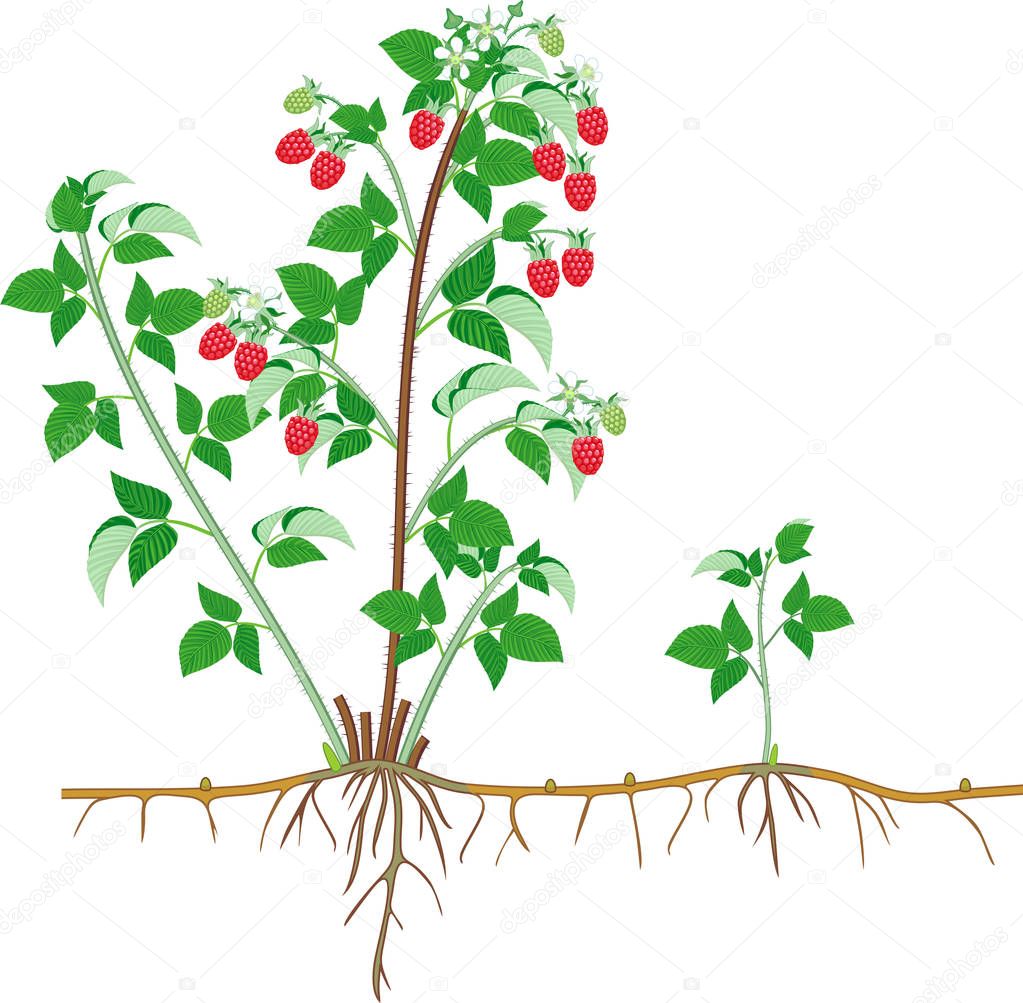 Кустарник
ягоды
листва
ветви
стволы
корень
Физкультминутка
Буратино потянулся,
Раз – нагнулся,
Два – нагнулся,
Три – нагнулся.
Руки в стороны развел –
Ключик, видно, не нашел.
Чтобы ключик нам достать,
Нужно на носочки встать.
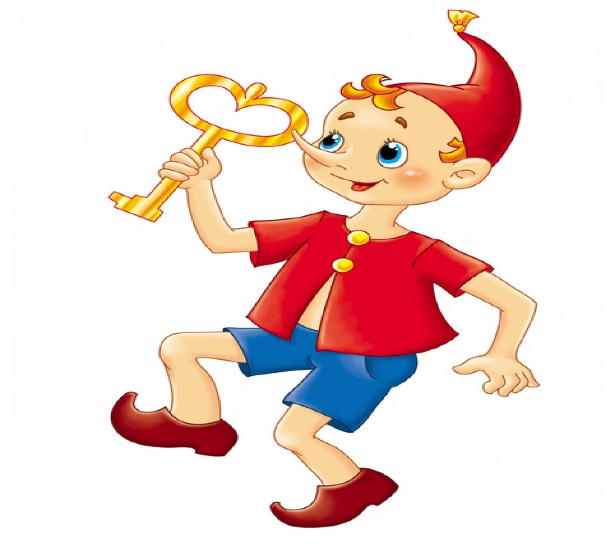 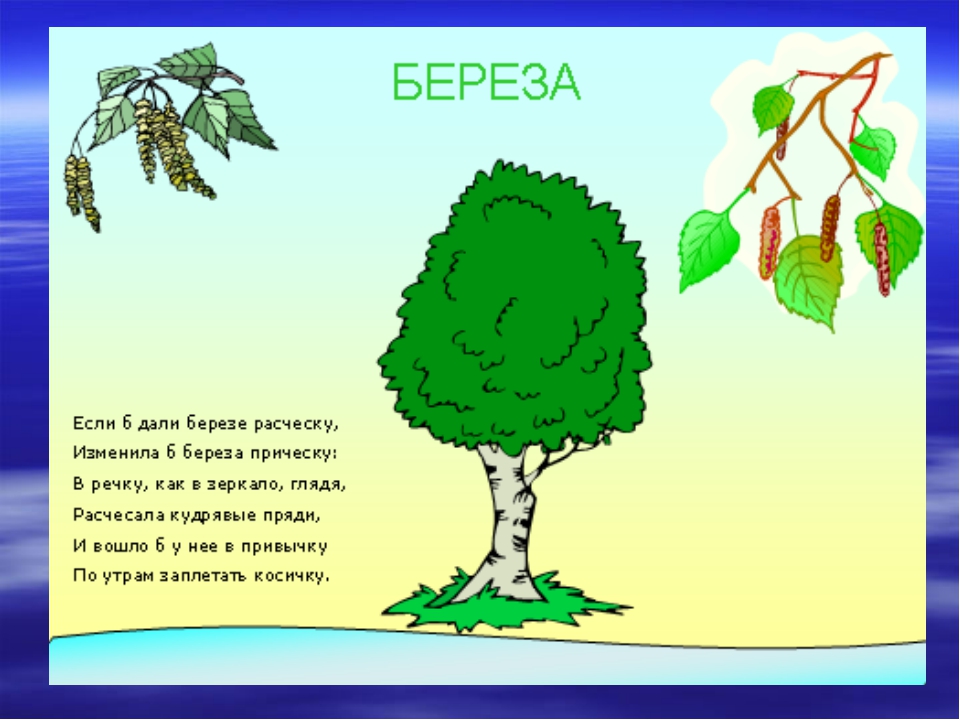 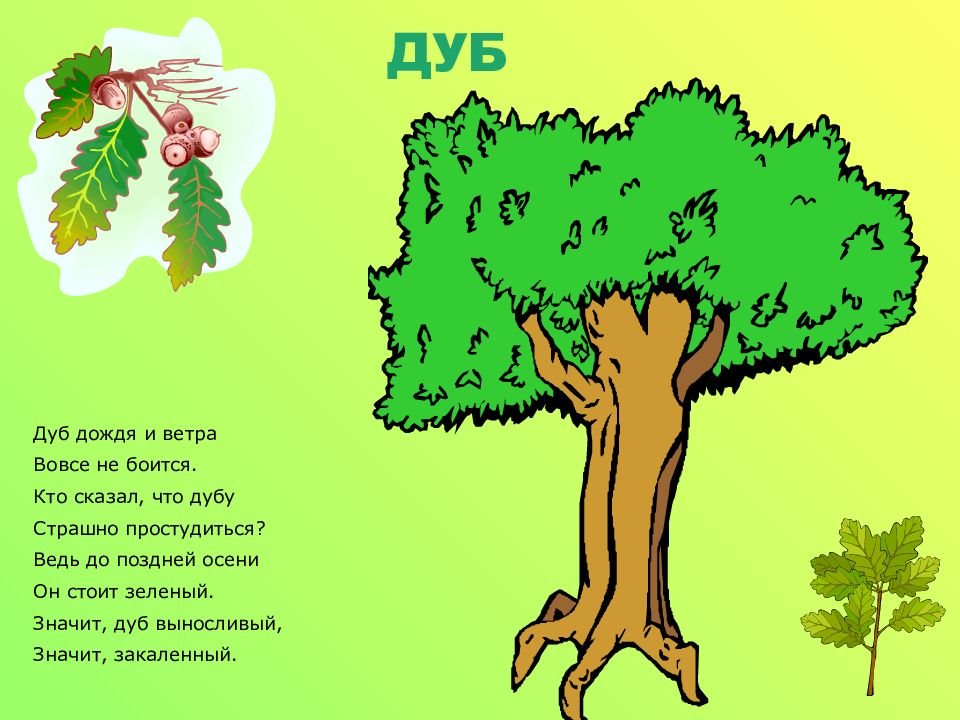 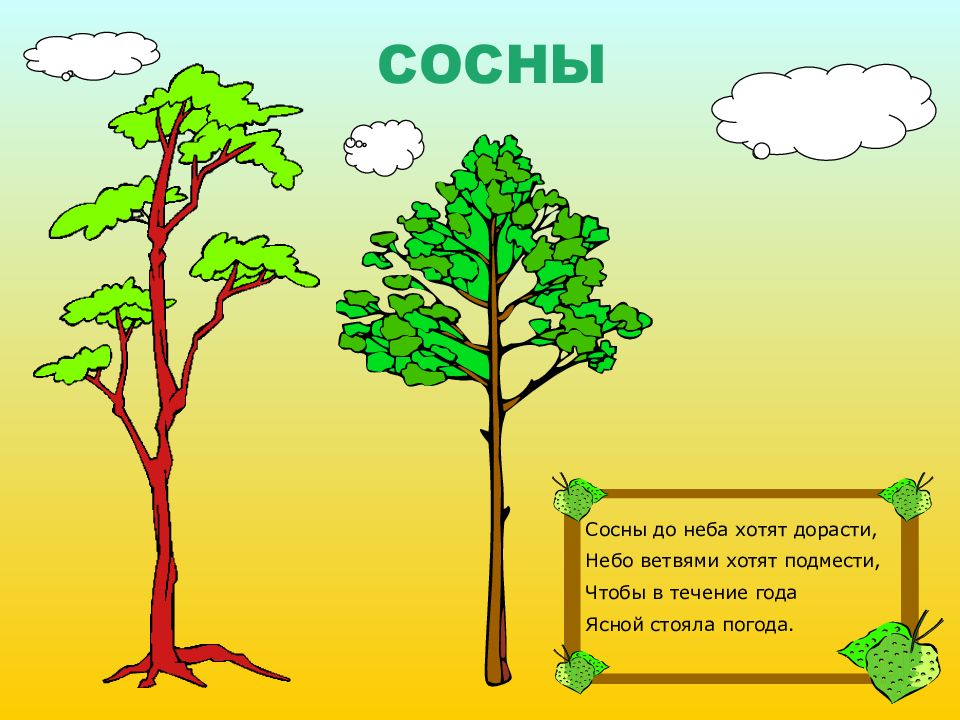 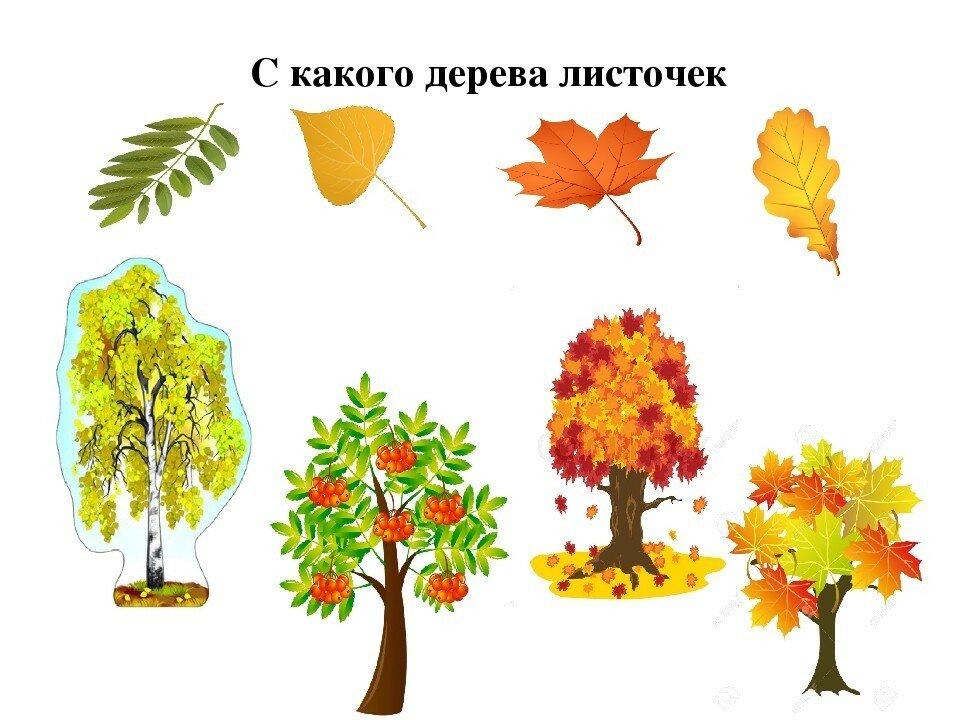 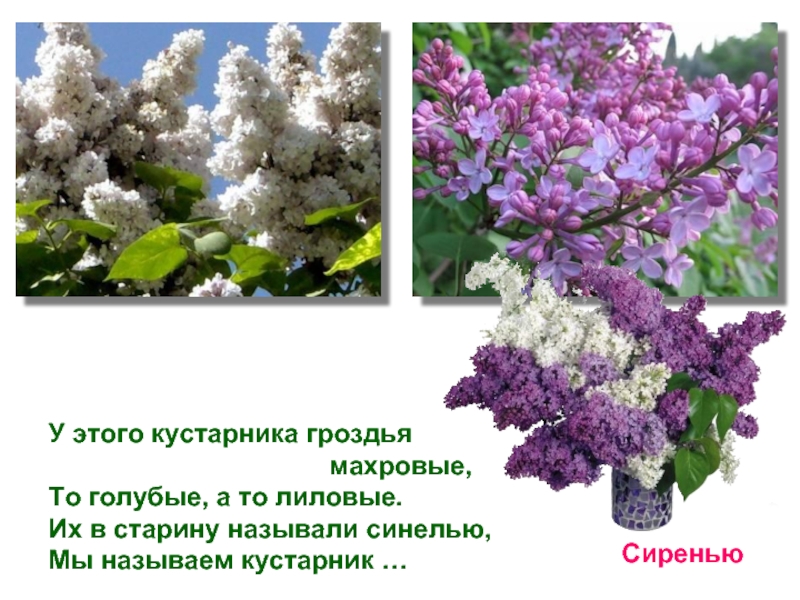 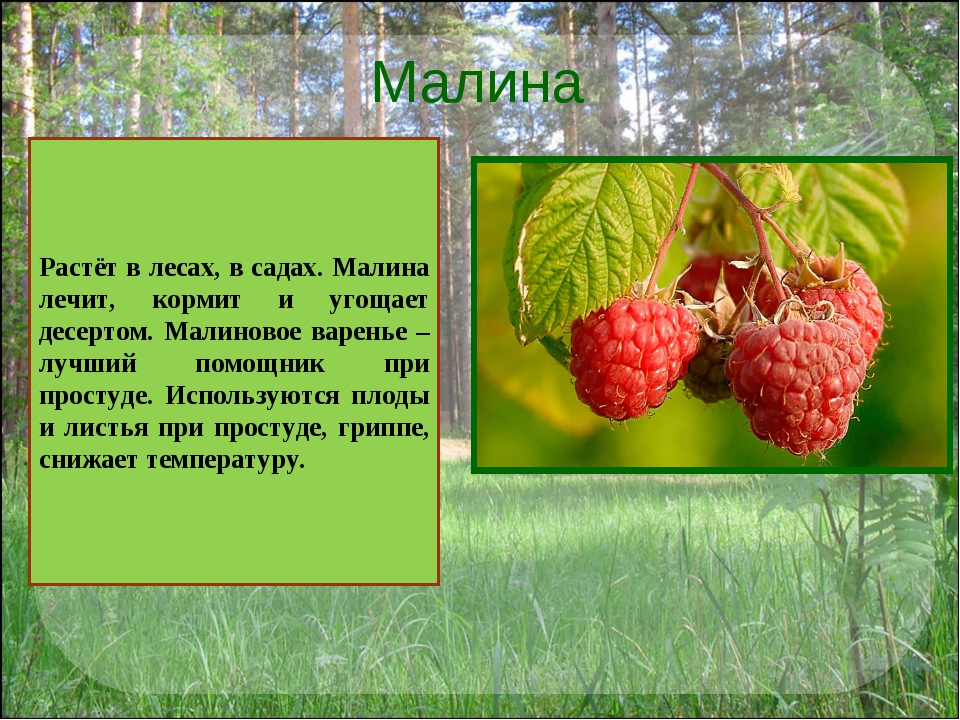 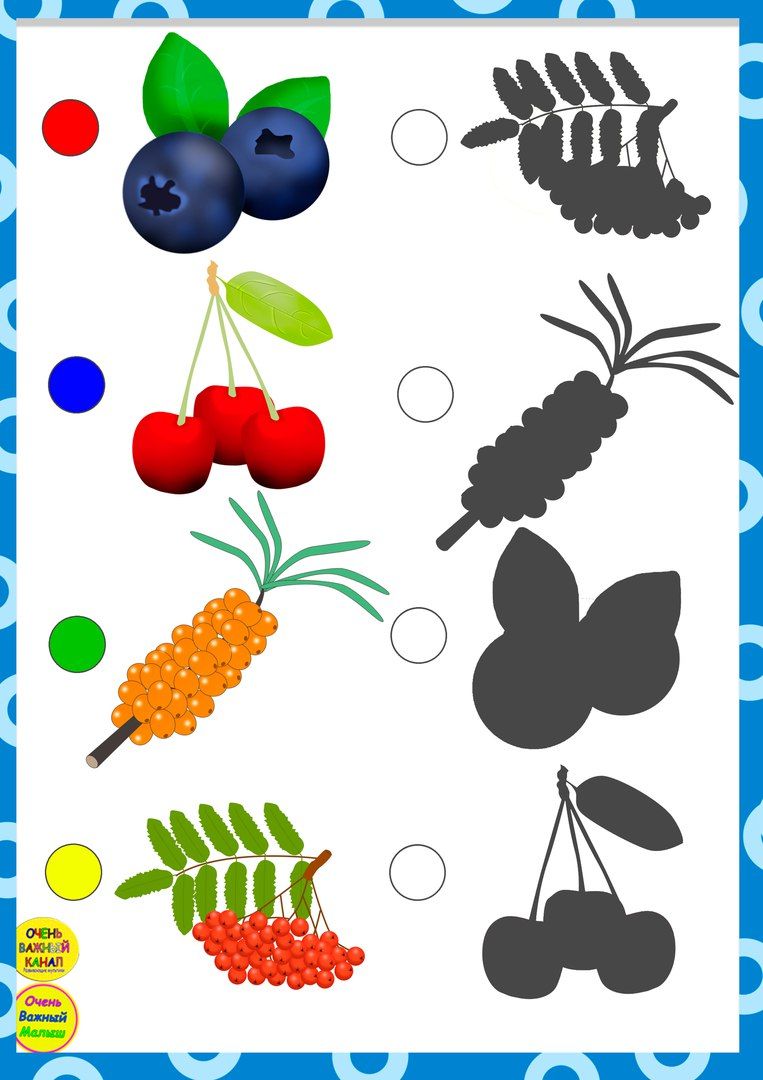 Найди мою тень.
Спасибо за внимание!